Performance-based Communication and Surveillance (PBCS)Monitoring Report:FAA – Oakland Oceanic Airspace
ISPACG35 / FIT27

Virtual
28-29 July 2020
Overview
Data link performance – airspace level evaluation
Summary for aggregate airspace and by media type
By path identifier
FANS over Iridium
FANS over SwiftBroadband
Data link performance – aircraft level evaluation
Performance by media type
81,362
data link flights
Performance by Media Type
Oakland
January – June 2020
Performance by path
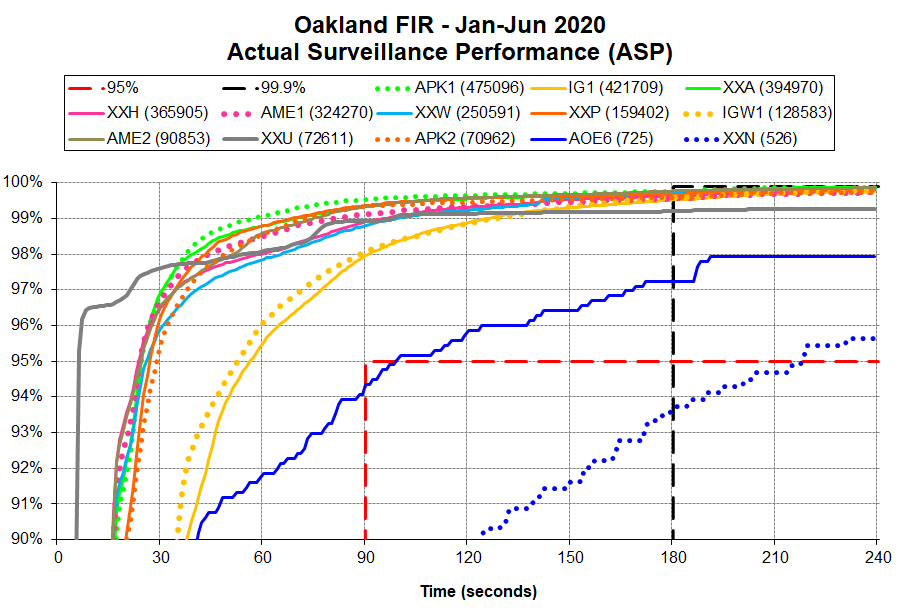 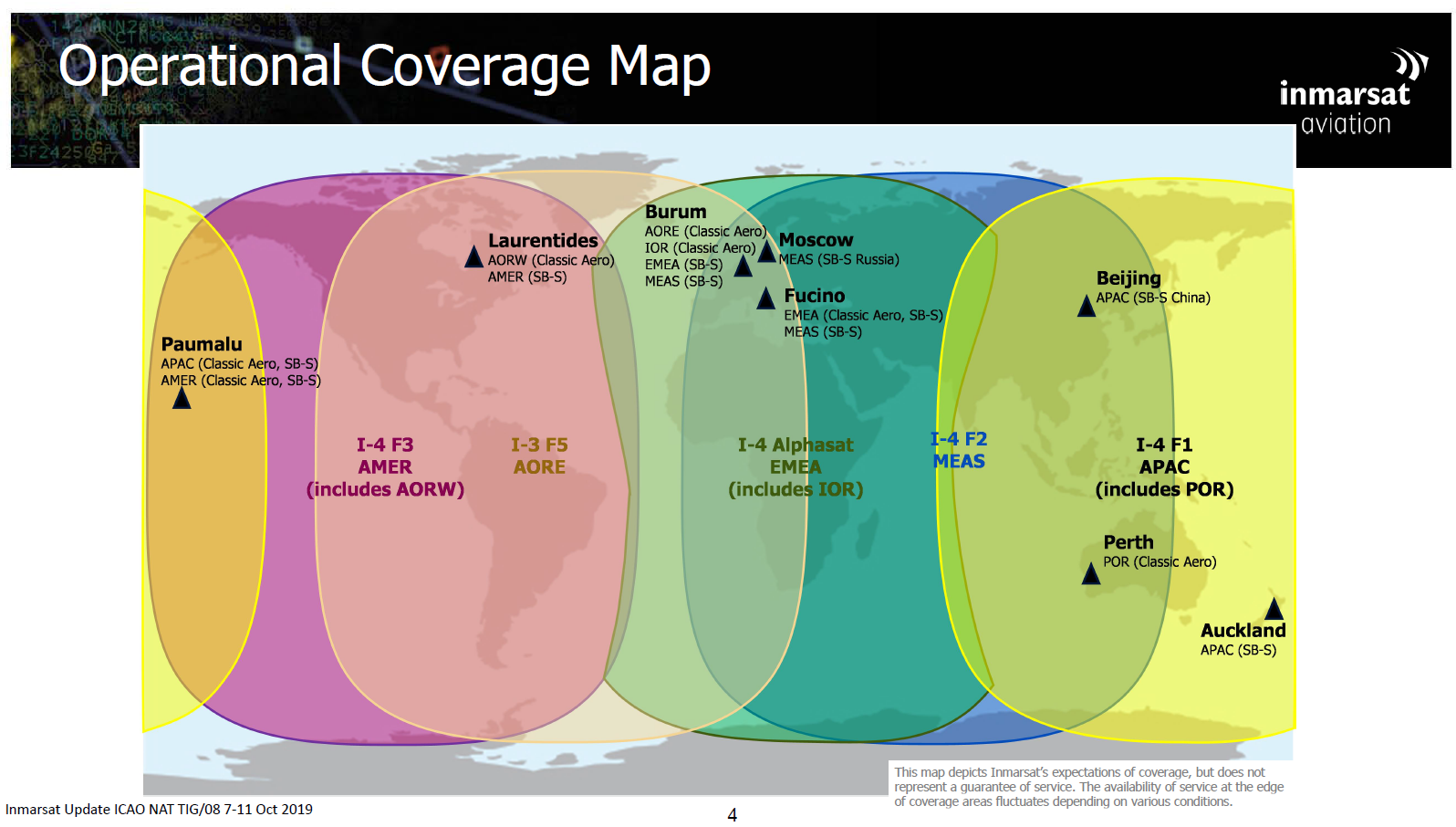 AOE6/XXN ADS-C position reports – Dec 2019
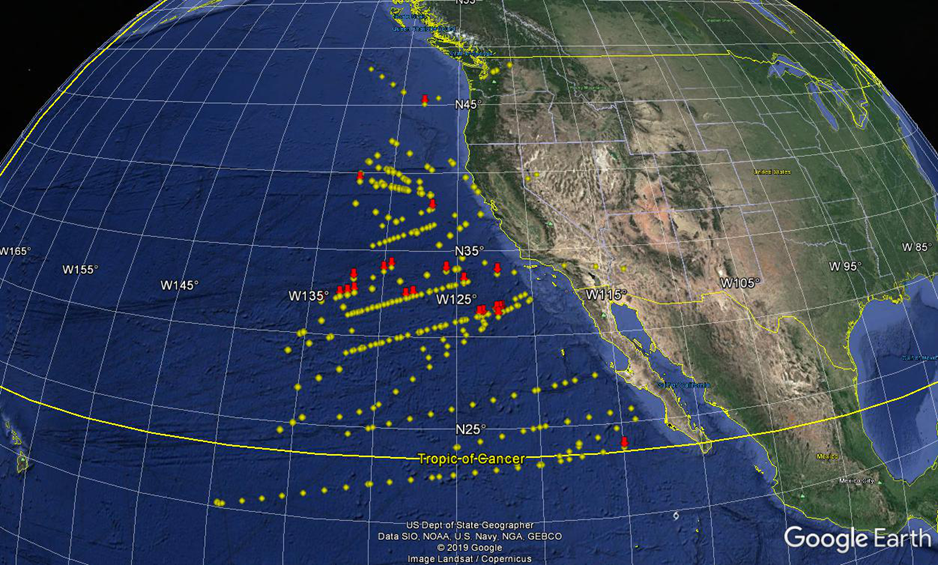 FANS Over iridium
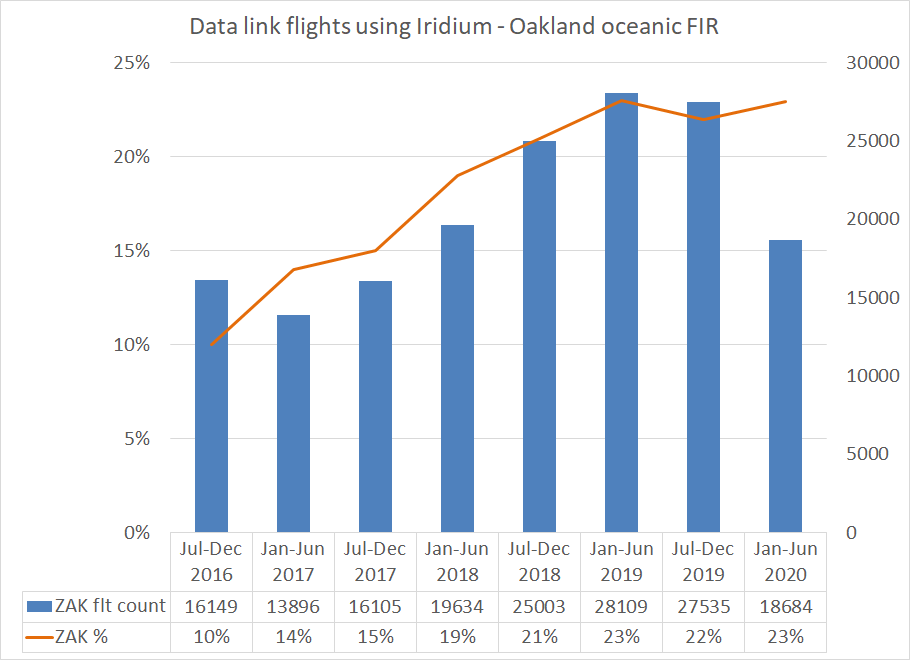 FANS Over swift broadband
FANS over SBB Data Link Usage
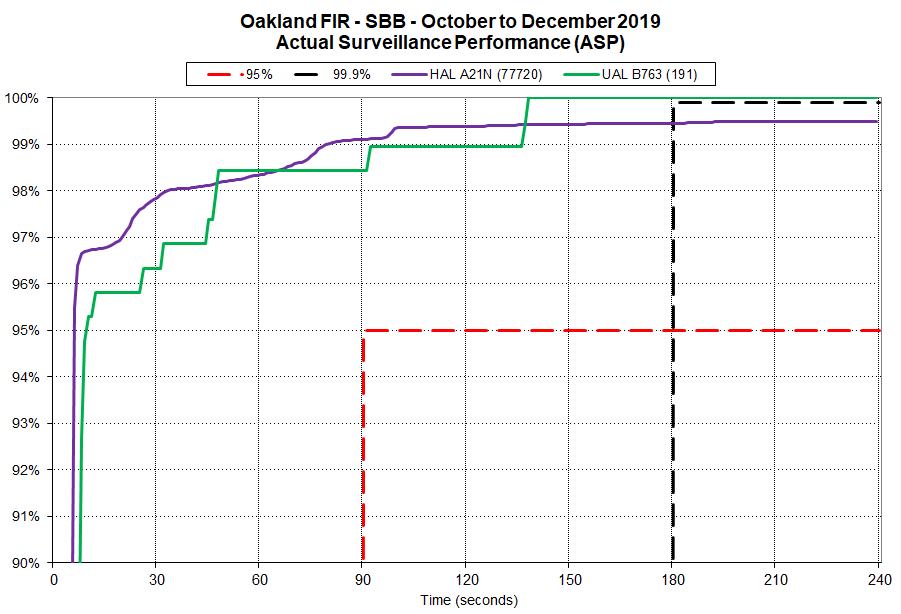 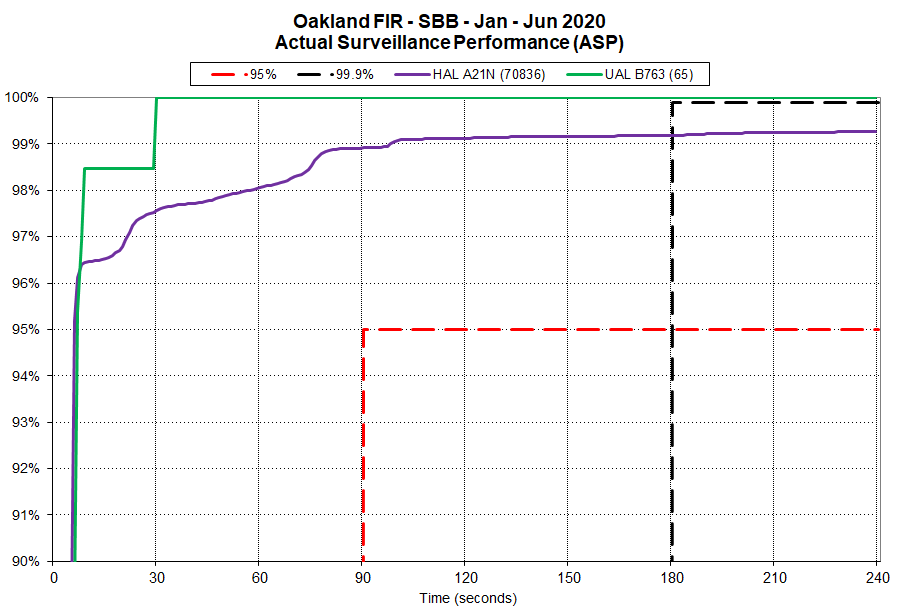 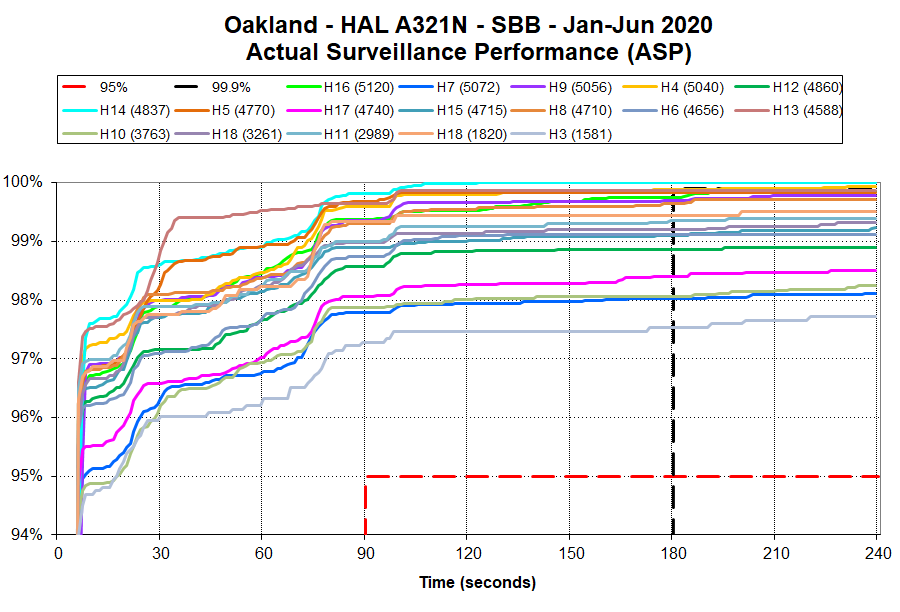 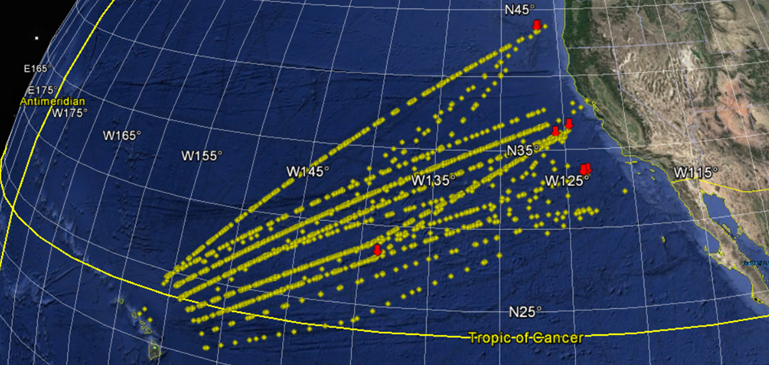 Airframe N214HA – Dec 2019
99.8% within 90 sec
100% within 180 sec
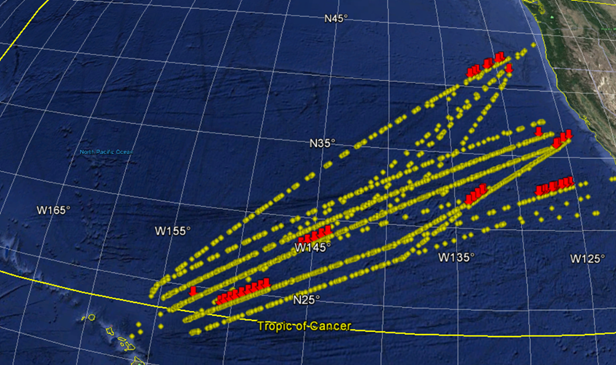 Airframe N227HA – Dec 2019
97.9% within 90 sec
98.2% within 180 sec
Case study: Disable HF Next-on-busy
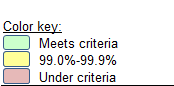 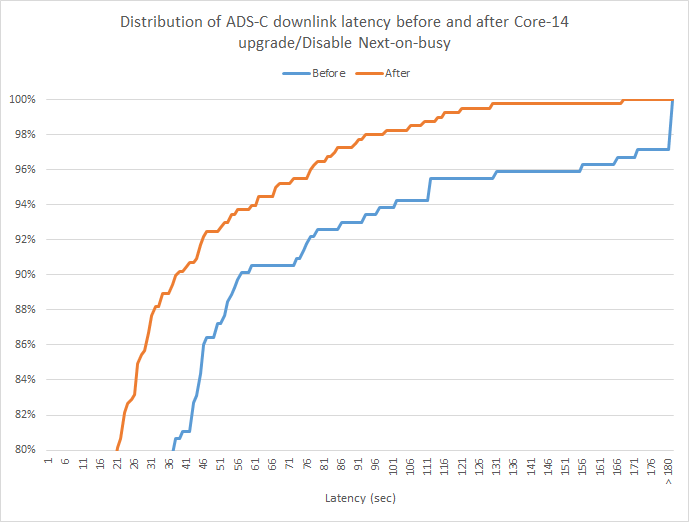 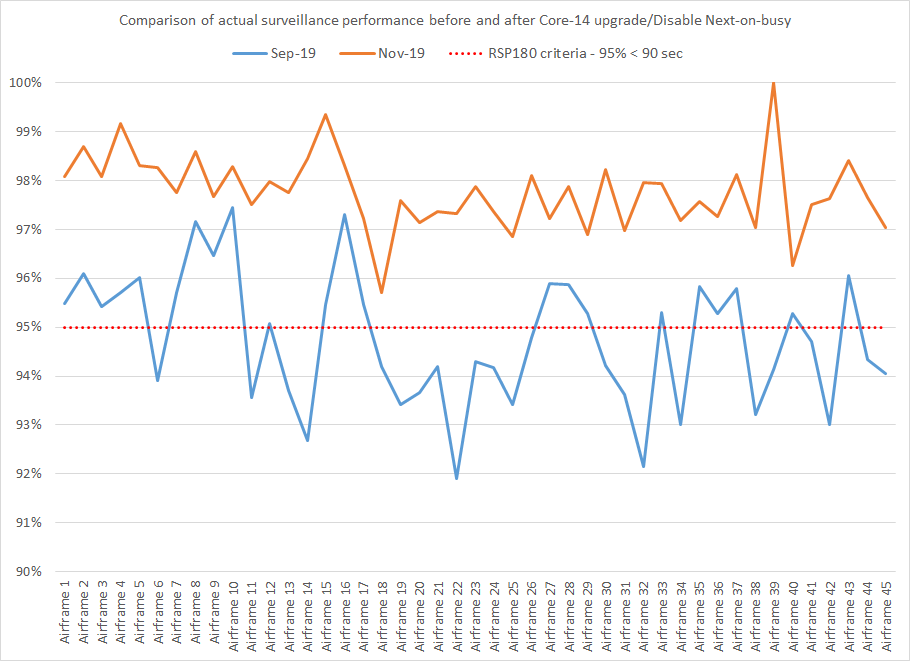